英文鍵盤簡介
英文鍵盤
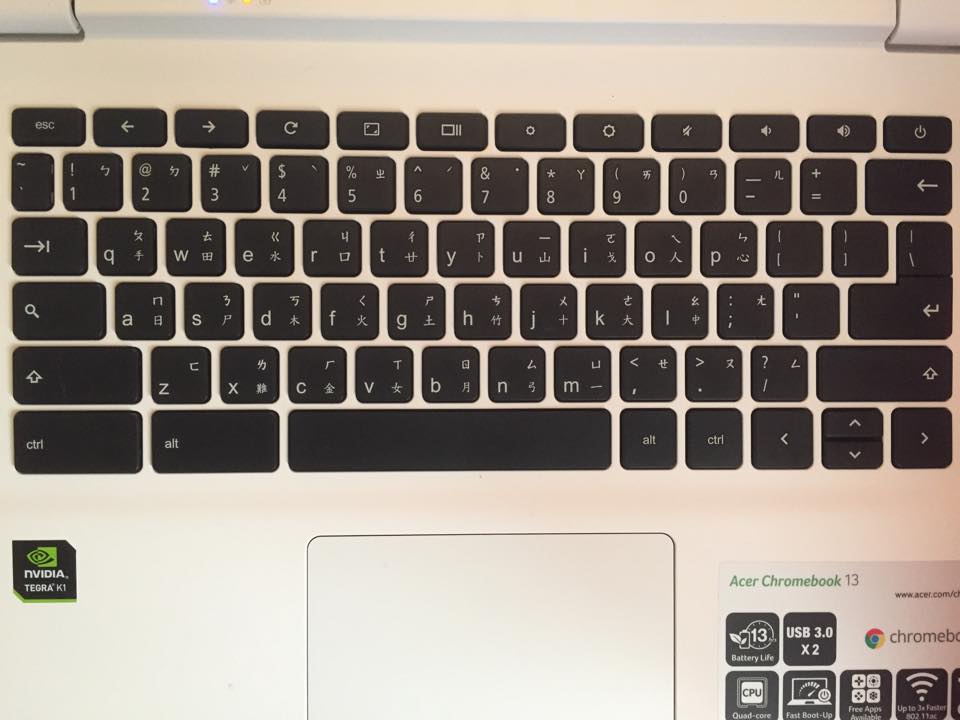 2
範例：cat
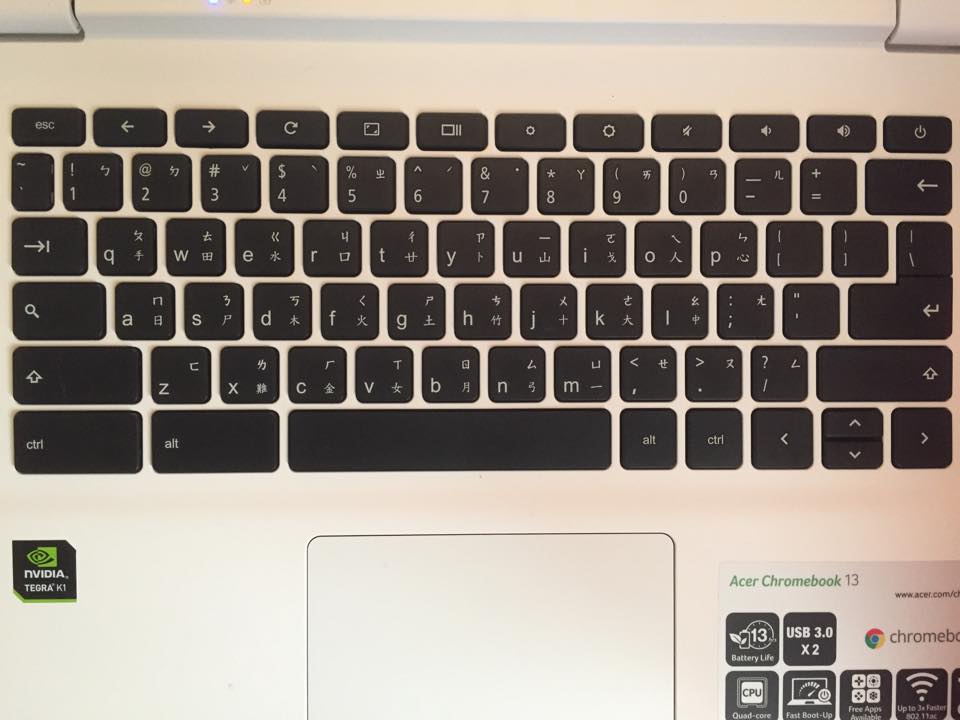 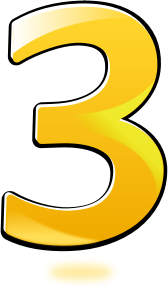 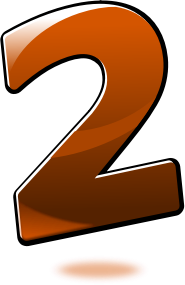 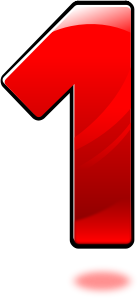 3
範例：open
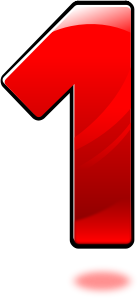 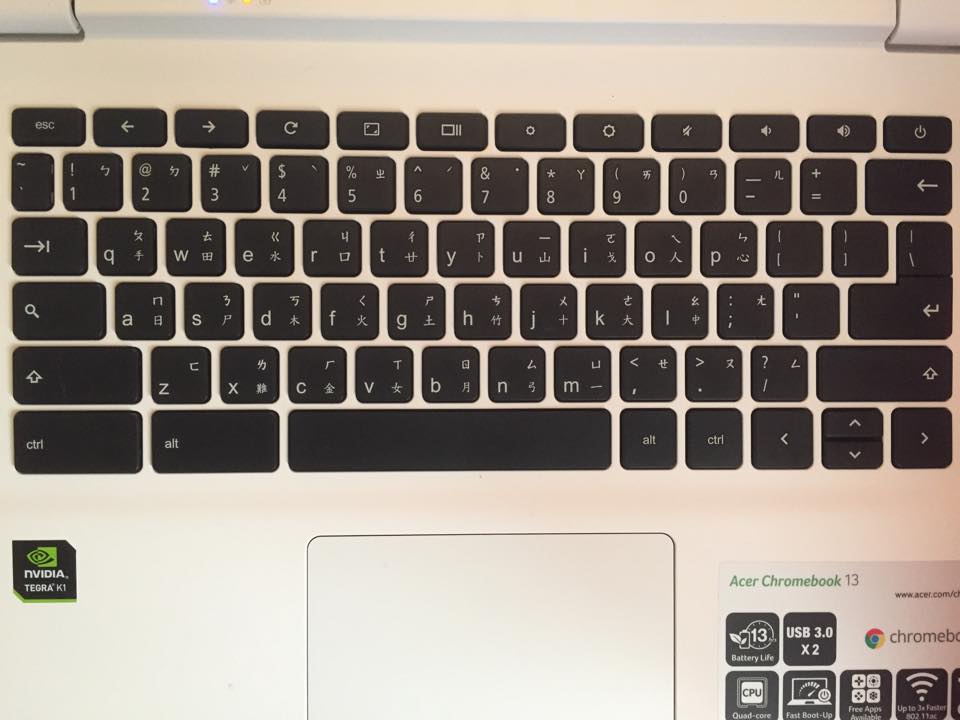 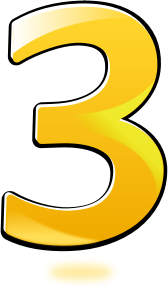 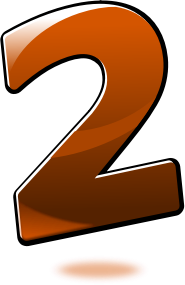 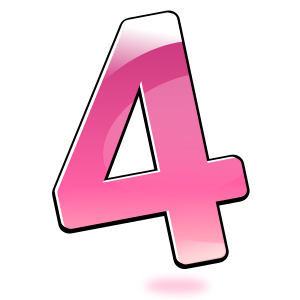 4